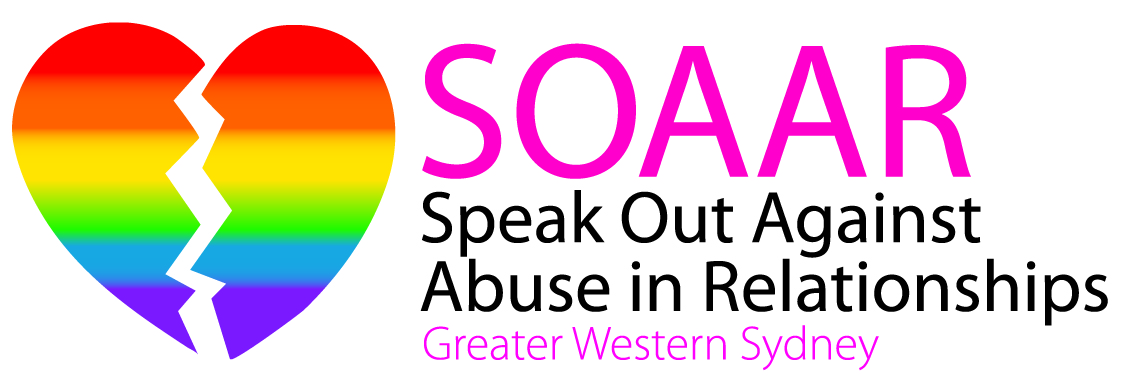 Is an educative, support & referral initiative of Wimlah – A Specialist Domestic Violence Service located in the Blue Mountains and spanning the Greater Western Sydney region

SOAAR aims to raise awareness of and reduce the incidence and impact of domestic violence for lesbian, gay, bi-sexual, transgender, intersex & queer (LGBTIQ) identified people and their families living in Greater Western Sydney (GWS) through:

Acknowledging domestic & family violence in LGBTIQ relationships.

Improving access to GWS services through the development,  implementation and evaluation of strategies including resources that address LGBTIQ domestic violence in Greater Western Sydney

Convening the SOAAR Network - a specialist LGBTIQ Domestic Violence interagency of government and non-government services in GWS.
.
SOAAR-An initiative of Wimlah
Lesbian Domestic ViolenceGreater Western SydneyA Presentation by the SOAAR Network
In 2010 the Australian Domestic and Family Violence Clearinghouse released a Special Collection of research and resources on domestic and family violence in same sex relationships.
http://www.adfvc.unsw.edu.au/specialcollectionssamesex.htm

Summary of findings include:

domestic and family violence occurs at relatively the same rate in same-sex relationships as in heterosexual relationships,  
same sex victims may experience the same forms of relationship abuse 
that they may also be subject to additional threats and abuse related to their chosen sexuality or gender, such as ‘outing’ to family, friends and others. 
And that they may experience specific challenges around help seeking such as combating homophobia and a lack of services.
SOAAR-An initiative of Wimlah
Lack of Services & Isolation  A GWS access & equity issue
In Greater Western Sydney fewer government & non-government services exist on the ground to both support and increase community awareness of the health & safety needs of local lesbians and their families.

Fewer services creates further isolation and increased fear for lesbians and their families that they may experience additional layers of homophobia & other forms of social exclusion if they seek help. 

Potentially 1 in 3 lesbians in GWS will experience domestic and family violence, however few to date will report the abuse or seek help. Lesbian DV is grossly under reported, under researched and misunderstood. This needs to change.
SOAAR-An initiative of Wimlah
SOAAR-An initiative of Wimlah
PATRIARCHY – is a hierarchical system of governance, entitlement & social privilege that ‘rules by the father’; motivates through fear and conditions ALL its members to accept gendered, sexist inequalities.
SOAAR-An initiative of Wimlah
Heteronormative Social ValuesWithin our patriarchal society, heterosexism dominates. IE: there exists the assumption that heterosexuality is the social norm.  Therefore anyone who chooses to live DIFFERENTLY within our heteronormative culture  will challenge us to confront our own conditioned fears and assumptions about social and moral correctness.
SOAAR-An initiative of Wimlah
HOMOPHOBIA?
‘Homophobia’ as coined by psychologist George
Weinberg in the late 1960’s literally translates as the:

Dread of being in close quarters with homosexuals 
(this dread being associated with an
irrational fear of contagion and of
reducing the foundations of heterosexist
convention including religion, home and family values).
SOAAR-An initiative of Wimlah
Homophobia like all other forms of Social Bigotry isFEAR BASED
SOAAR-An initiative of Wimlah
SOAAR-An initiative of Wimlah
It is as common for a lesbian as a heterosexual woman to find herself being controlled by her partner.Because: Patriarchal family values are commonly learned family values that condition us all to assume that in ANY intimate relationship one person should have more rights, & entitlements, more power & control than the other. Myth: Abuse between lesbians is mutual. Both partners contribute equally to the violence. Fact: This myth assumes that lesbian relationships are always equal partnerships. Commonly in violent relationships there exists a perpetrator and a victim. A lesbian perpetrator cannot neccesarilybe distinguished by any features such as size, height, or age. Defending oneself against an attacker must be examined closely as it may be mistakenly construed either as initiating or equally contributing to the abuse.
SOAAR-An initiative of Wimlah
Heterosexist Myths
Sadly in 2011 no myths in our culture, media or compulsory education exist thatnormalisethe concept that the princess might also be rescued by her hand maiden resulting in both women living happily ever after together.

We are all taught that the prince (the hero), slays the dragon (monster) and marries the princess.

A society free from domestic violence is a society that promotes social inclusion; a society that openly celebrates sexual difference
and gender equality.
SOAAR-An initiative of Wimlah
Potential barriers inhibiting lesbian victims of domestic violence seeking help
SOAAR-An initiative of Wimlah
Twin Barbs of Homophobiawhen acknowledging/reporting abuse
Lesbians not only have to deal with other people’s fear of their sexuality ‘external homophobia’.

They also have to manage their own angst about being sexually different ‘internal homophobia’

Imagine if you will, that you are a lesbian living Out West experiencing abuse in your relationship, do you believe you could choose comfortably to be open about the abuse, to seek help from family, friends, community or government services in your local area?
SOAAR-An initiative of Wimlah
[Speaker Notes: This struggle can foster the development of deeply entrenched shame, self hatred, low-self esteem,  worth and value around one’s sexuality, creating a potential haven for relationship abuse.]
9 Barriers to Safety Index for Lesbians
Homophobia external & internal is the over-arching barrier that keeps lesbian DV hidden & filtering through every other safety barrier
SOAAR-An initiative of Wimlah
[Speaker Notes: It is imperative that lesbian DV be acknowledged & targeted across everything domestic violence interagency in this region, and included in every local council’s plan towards building safe inclusive and sustainable communities.]
As workers and community responding to domestic violence we have been conditioned to view women as the primary victims of abuse. It has been my experience that when abuse occurs between two women in an intimate, personal relationship that increased confusion and/or minimisation of the abuse amongst workers across services may follow. If the abuse is reported it is likely to have been escalating silently for some time (often years). By the time others outside the relationship become aware of the abuse deeply entrenched patterns of dysfunctional relating may be displayed by either or both parties.IE: the victim  may exhibit a fiercely protective attitude towards her abusive partner and their privacy as a couple –  potentially blurring the support boundaries between the abuser and the abused.Falling into the trap of minimisation and confusion around our response as workers and services to lesbian DV enables the abuser to continue the abuse whilst its victims experience further disempowerment.
SOAAR-An initiative of Wimlah
More Myths
Myth:  Lesbian  domestic violence is the same as domestic violence between a man and a woman.
Fact: The dynamics of same gender relationships are not the same as in heterosexual relationships. The stresses of being without full legal protections and the lack of societal support for their relationships are added stresses for any  lesbian  relationship. Therefore, lesbians may not respond to stress & abuse within their relationship the same way as heterosexual individuals do and their relationships may not look the same as heterosexual relationships.

Myth: Lesbian violence occurs only in "butch" and "femme" relationships. The "butch" is the perpetrator and the "femme" is the victim. 
Fact: Regardless of the fact that most lesbians do not assume explicitly butch-femme roles, the roles themselves do not automatically dictate who has more power or the desire to exercise more control in the relationship.


Myth: Lesbian violence is caused by substance abuse, stress, childhood violence, or provocation.
Fact: While these factors may account for an abuser's patterns of abusive behaviour, there is no simple cause-and-effect relationship. Abusers have choices and can control their behaviour. Abusers must assume responsibility for their actions; there's no excuse or justification for violence.
SOAR-An initiative of Wimlah
Different GWS demographics may highlight different safety issues
Blue Mtns – larger demographic of older partnered & aging lesbians – (10 or more years together) – research shows 1 in 4 women reporting DV are over 45yrs
Property settlement issues - one person having joint assets in her name only.
Issues around access to shared pets and/or children, mediation, parenting plans, non-biological parent rights & family law.
Women’s gendered economic disadvantage – higher if one or both women in receipt of government pension as sole income. 
Increased financial stressors since federal government began assessing lesbian relationships as partnered.  Impacts more women than men,women  still assume primary caring role of children; thereforeless opportunity for social agency and unbroken professional development across their working life. 
Long term impacts of either women’s drug or alcohol mis-use, deteriorating mental health,  and/or aging upon the relationship.

Wimlah has supported 7 lesbian women experiencing relationship abuse since the inception of SOAAR. 1 has come into refuge whilst the other 6 have been supported in an outreach capacity. Their ages have ranged from 28 yrs to 82yrs with the majority of women being 40 yrs or older. Their support periods have ranged from 2 months to 18 mths with an average support period lasting 10 mths.
SOAAR-An initiative of Wimlah
Campbelltown
Lesbians seeking support for relationship abuse young (teens and early twenties) often living in clearly defined husband/wife (heterosexist) roles, often with young children conceived from either partner’s male family members.
High incidence of physical & sexual abuse & promiscuity within relationship & within the family of one or both partners - history of intergenerational DV compounding the abuse & increasingly the likelihood of relationship breakdown.
Victimsnot willing or financially able to access specialist supports in Sydney. Most will only help seek locally.
Women’s economic disadvantage (both parties often on very low incomes) compounding their access to appropriate counselling,  parenting & legal supports.
SOAAR-An initiative of Wimlah
[Speaker Notes: I was fortunate to be given this information by a specialist worker counselling in the field for some time in this area. However as discussed earlier we desperately need to conduct appropriate research across all areas of this region if we are going to respond to this hidden and silencing expression of DV.]
Social Inclusion/ExclusionWhere to from here as workers?On-going need to:Evaluate & research your current service delivery response for lesbians  Establish inclusive family servicesRemain self reflective of the safety impacts of internal homophobia upon a vulnerable lesbian client base & their families. Be open to broader community safety collaboration opportunities.
SOAAR-An initiative of Wimlah
If you glean nothing more from this forum today than a change in the way you think about intimate partner violence; you have already moved mountains within domestic violence response across Greater Western Sydney.  This region has a duty of care to collaborate safely and inclusively across all sectors that respond to domestic violence no matter how isolated or far between we may be from one another. To promote equal and accessible services that are free from judgement and discrimination. Services that acknowledge same sex relationships as healthy and safe family options and services that openly provide same sex victims of domestic violence and their families with informed appropriate local pathways of referral and support.
SOAAR – Inititave of Wimlah
[Speaker Notes: If you glean nothing more from this forum today than a change in the way you think about intimate partner violence; you have already moved mountains within domestic violence response across Greater Western Sydney.  This region has a duty of care to collaborate safely and inclusively across all sectors that respond to domestic violence no matter how isolated or far between we may be from one another. To promote equal and accessible services that are free from judgement and discrimination. Services that acknowledge same sex relationships as healthy and safe family options and services that openly provide same sex victims of domestic violence and their families with informed appropriate local pathways of referral and support.]